Участие граждан в муниципальном управлении в современных условиях .
С.Г.Маковецкая, директор Центра ГРАНИ (Пермь) 

член Правительственной комиссии 
по координации деятельности открытого правительства при Правительстве Российской Федерации,


Руководитель межрегионального ресурсного центра «Поддержка участия СО НКО в управлении социальной сферой и производстве социальных услуг»
ОБъединяющая стратегия
СО-управление как направление реализации государственной социальной политики
«Повестка дня»
А также другие направления, например, «Открытое правительство» - внедрение современных технологий для вовлечения общественных экспертов в обсуждение и выработку государственных решений
.
Почему и в качестве кого Со-управление
ПОТРЕБНОСТЬ для «государства»
Невозможность решать проблему качества и доступности услуг социальной сферы,  только управляя сверху
Вовлечение населения, просвещение  и распределение ответственности за оптимальность расходования общественных средств
Выявление и распространение  общественно полезного результата от вложений в сектор СОНКО
 Ресурс преобразования (обновления) учреждений социальной сферы 
«Обратная связь» для внедрения изменений публичного управления
РОЛИ В СОУПРАВЛЕНИИ
Масштаб возможных полномочий общественного совета
Рассматривать проекты нормативно правовых актов, касающихся сферы деятельности органа власти (проекты стратегий, концепций, бюджетных планов, целевых программ и ежегодных планов их реализации) и вырабатывать по ним рекомендации. 
Оценить эффективность деятельности ОИВ
Готовить предложения по совершенствованию деятельности ОИВ  и государственной политики в соответствующих сферах.
Рассматривать и проводить экспертизу общественных инициатив жителей, общественных объединений и организаций, в сфере деятельности ОИВ.
Организовывать и проводить независимую общественную экспертизу социально значимых решений ОИВ
Участвовать в проведении независимой оценки деятельности социальных учреждений 
Рассматривать проекты бюджетных заявок ОИВ, отчеты об исполнении бюджета;
Рассматривать доклады об осуществлении гос.контроля (надзора) в соответствующих сферах деятельности и об эффективности такого контроля (надзора);
Рассматривать план по противодействию коррупции в ОИВ, а также доклады и материалы о ходе и результатах его выполнения;
Проводить мониторинг публичной декларации руководителя ОИВ  и/или публичного плана деятельности.
Проводить публичные слушания по приоритетным направлениям деятельности ОИВ.
Принимать участие в аттестационных комиссиях и конкурсных комиссиях; комиссиях по соблюдению требований к служебному поведению и урегулированию конфликта интересов
НАПРИМЕР Задачи СО-УПРАВЛЕНия в общественных советах  при  ОИВ (МСУ), учреждениях.
Для каких случаев УПРАВЛЕНИЕ включает СО-УПРАВЛЕНИЕ?
Со-управление и ОБЩЕСТВЕННЫЙ контроль в сфере социальной политики
КОНТРОЛЬ – одна из важнейших функций управления, позволяющая управляющему оценить эффективность своего воздействия на управляемых и по результатам скорректировать управляющее воздействие, повысив его эффективность. 
Цель контроля в социальной сфере – повышение эффективности управления через устранение выявленных контролем причин неэффективности и/или отсутствия процессов, процедур, материальных объектов и среды деятельности .
СО-управление– участие в ведомственном контроле и проведение общественного контроля управления 
Общественный контроль уникален тем, что граждане ( через свои объединения) берут на себя одну из управленческих функций –проверяют эффективность управления с точки зрения ОБЩЕСТВЕННОЙ ПОЛЬЗЫ.
Контроль, осуществляемый органами власти, призван улучшать управление.

Общественный контроль призван повышать общественную пользу от управления.
СО-управление– участие в ведомственном контроле и проведение общественного контроля управления
Массовое увеличение Актуальных практик участия населения  (на  примере местного самоуправления
Участие общетвенности в публичных отчета
Гражданская оценка публичных обязательств
Местный референдум по 131-ФЗ
Обеспечение публичности решений, НПА
через ИКТ
Формирование
 стандартов
Муниципальных 
 услуг
Сход граждан по 131-ФЗ
Раскрытие 
информации 
о проектах НПА
Общественная экспертиза
Публичные обсуждения НПА
Oбщетсвенные 
советы
Использованием 
краудосринга 
для опроса
Опрос 
по  131-ФЗ
Рабочие 
группы
Публичные слушания по 131-ФЗ
Попечительские 
советы
Антикоррупционная 
эксперитиза
Бюджтные слушания
Опрос
Оценка деятельности руководителе
й МСУ
Экспертиза 
административного 
регламента
Правотворческая инициатива по 131-фз
Независимая 
оценка
ТОС
Правотвор-ческая инициатива
Отраслеввые 
слушания
РОИ
ТОС, 
как субъект 
закондательной
 инициативы
По 131-ФЗ
Собрание граждан по 131-ФЗ
Гражданский контроль
Разработка 
административного 
регламента
Конференция 
граждан 
по 131-фз
Обращения в органы МСУ
Жалоба на 
исполнение 
Адм. регламента
Взаимодействие органов власти (МСУ) и населения ( с участием СоНКО) как форматы со-управления  (фрагменты)
(Пример) Программа социально-экономического развития Пермского края
Проблемы (в сфере развития гражданского общества):
8.1.1. Отсутствие механизма взаимодействия органов государственной власти Пермского края и гражданского общества.
8.1.2. Отсутствие условий для реализации основных форм гражданского участия.
Механизмы реализации целей и задач:
8.3.1. Изучение и учет общественного мнения при принятии управленческих решений.
8.3.1.1. Создание механизмов ПУБЛИЧНОГО ОБСУЖДЕНИЯ общественно значимых решений.
8.3.1.2. Проведение ОБЩЕСТВЕННОЙ ЭКСПЕРТИЗЫ социально значимых решений исполнительных органов государственной власти Пермского края.
8.3.1.3. Разработка и ПРИНЯТИЕ ЗАКОНОВ Пермского края об общественной экспертизе, о государственной поддержке социально ориентированных некоммерческих организаций, о благотворительности.
8.3.2. Создание ЭКСПЕРТНЫХ ОБЩЕСТВЕННЫХ СОВЕТОВ при исполнительных органах государственной власти Пермского края и органах местного самоуправления Пермского края с участием представителей гражданского общества.
8.3.3. Включение представителей гражданского общества В СОСТАВ КОЛЛЕГИЙ надзорных органов, РАБОЧИХ ГРУПП, других структур по подготовке нормативных правовых актов и иных затрагивающих права и законные интересы граждан и организаций решений исполнительных органов государственной власти.
8.3.4. Совершенствование ФОРМ ВЗАИМОДЕЙСТВИЯ исполнительных органов государственной власти Пермского края и гражданского общества.
8.3.5. Развитие института ОБЩЕСТВЕННОГО КОНТРОЛЯ.
8.3.6. Развитие ТЕХНОЛОГИЙ УРЕГУЛИРОВАНИЯ КОНФЛИКТОВ на местном уровне.
Федеральные требования: Общественное участие как часть поддержки СО НКО
Включение в Критерии оценки в части принятия и реализации регионами нормативных правовых актов по поддержке СО НКО:
формирование попечительских (общественных, наблюдательных) советов государственных и муниципальных учреждений социальной сферы с обеспечением привлечения участия в их работе заинтересованных СО НКО

проведение общественной экспертизы проектов законов субъектов Российской Федерации, а также проектов нормативных правовых актов органов исполнительной власти субъектов Российской Федерации и органов местного самоуправления в части деятельности СО НКО
формирование независимой системы оценки качества работы государственных (муниципальных) учреждений, оказывающих социальные услуги
Из методических рекомендаций:
Участие социально ориентированных некоммерческих организаций в принятии решений по вопросам социально-экономического развития и решения социальных задач
Участие социально ориентированных некоммерческих организаций в формировании поддержки социально ориентированных организаций на региональном и муниципальном уровне и общественной экспертизе решений, затрагивающих сферы интересов (деятельности) социально ориентированных некоммерческих организаций
Проблемы как вызовы
Тенденция: наказание невиновных и награждение непричастных
СО-УПРАВЛЕНИЕ как закономерный этап развития СОНКО  и их деятельности в социальной сфере .
Логика развития СОНКО
Реализация потенциала СОНКО  через их участие в  со-управлении социальной сферой
Участие в со-управлении социальной сферой  – это развитие  социальной результативности СО НКО и определенность и устойчивость их места  в решении социальных задач
Со- управление – это механизм увеличения успешности действующих организаций, сотрудников, вовлеченных субъектов в реализации их миссии 
Это цель и результат социальных инвестиций в СОНКО  
Это участие в становлении  поддержки СО НКО как государственной и муниципальной политики  (институциализация )
15
Центр ГРАНИ
Со-управление как характеристики  эффективности СОНКО (в «идеальной» картине)
Изменения состояния в сфере действия управленческих решений, в т.ч.  благоприятное для целевой группы, 
Субъективное впечатление целевой группы об изменении её  понимания принимаемых управленческих решений и учете общественных предпочтений
Экономия бюджетных средств на управленческие решения. 
Большее  качество управленческих решений при  тех же затратах
Дополнительные экономические выгоды от НКО –результатов:  уменьшение издержек на неверные решения.
Мобилизация ресурсов из различных внебюджетных источников.
Участие в со-управлении как маркер и фактор устойчивости СОНКО, качества их технологий преставления общественных интересов, процессов, экспертности, качества «продуктов» и внешней среды – потенциал договороспособности
Со-управление  как социальное воздействие на решение задач  в социальной сфере
17
Участие НКО в управлении – как вклад в развитие местных сообществ
СО НКО могут стать значимым фактором  регионального  (местного) развития: формируя или включаясь в «партнерства  за модернизацию», в т.ч. в наиболее бурно развиваемых сферах реформирования бюджетного сектора и публичного управления
Целый спектр «вмененных взаимодействий» ОИВ (МСУ) с гражданами  и их объединениями требует  содержательного освоения и внедрения и органами власти  (ОМСУ) и СО НКО.  
Существует  спектр успешных практик, которые свидетельствуют, что СО НКО имеют потенциал и технологии, позволяющие им создавать примеры результативного участия в модернизации. В основе – готовность СО НКО измениться и рискнуть  использовать представившиеся институциональные возможности 
Необходимо вернуть гражданам право быть «просвещенными  участниками изменений»
Способности партнерств  поддерживать модернизационную стратегию зависят от  готовности СО НКО  вести современную деятельность и мобилизовываться, от их ресурсной обеспеченности , активности и горизонта планирования. Также они зависят от готовности органов власти и МСУ предпринимать стратегические решения.
Центр ГРАНИ
Модернизация против инерции – к достижению согласия вокруг изменений
.
Изменение характера взаимодействия органов власти, общества и бизнеса;



 Создание коалиции   за стратегию модернизации (ПАРТНЕРСТВА РАЗВИТИЯ);



 Увеличение числа потенциальных субъектов модернизации на всех уровнях;
.
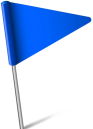 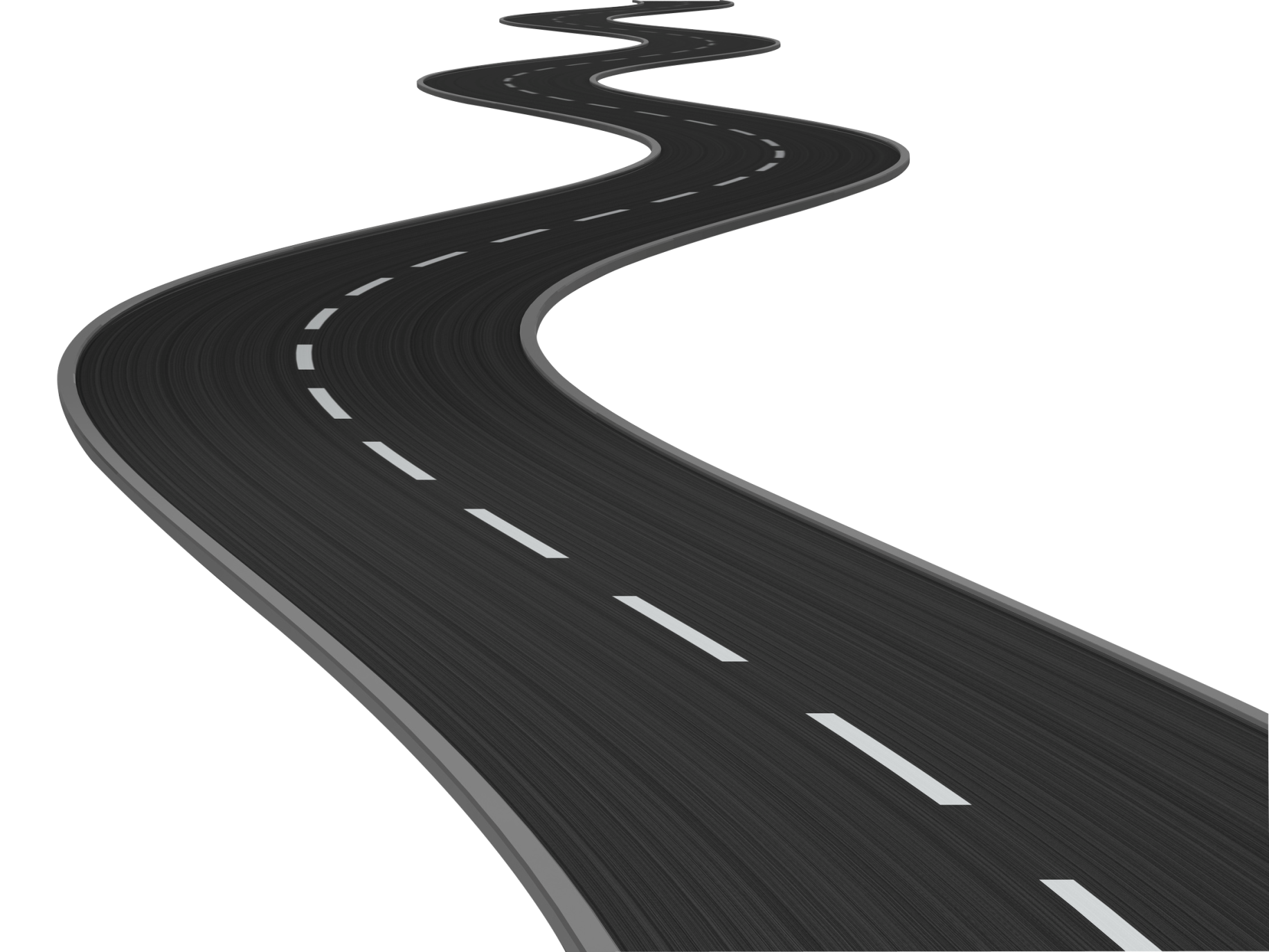 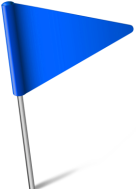 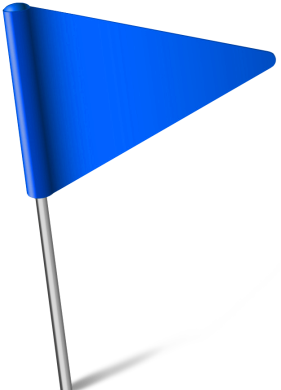 Почему проведение изменений требует коалиций (партнерств изменений)
Модернизация  (обновление) – это решение проблемы, связанной с инерцией  формальных и неформальных правил практики, обычаев, привычек   
 Почти все меры обновления требуют продуктивного сотрудничества и интеграции:
(1) Включенного третьего
(2) «Кооперация + конкуренция» 
(3) Поддержки коллективного действия 
(4) Учета интересов  проигрывающих социальных групп
(5) Внедрения (инфорсмента)
Возможности разных общественных групп, их ресурсная обеспеченность, активность и горизонт их планирования определяют способность коалиции поддерживать модернизационную стратегию;
Центр ГРАНИ
Вовлекая население в новые практики  мы стимулируем ценностные изменения и преодолеваем ограничения радикальных подходов
Ценностные изменения
Выбор подхода
Необходимо сделать шаг к продуктивной культуре хотя бы на местном уровне:
Барьеры для реализации роли СО НКО как ресурса и площадки партнерств развития
Центр ГРАНИ
СПАСИБО ЗА Внимание
Центр гражданского анализа и независимых исследований (Центр ГРАНИ)
тел.: +7 342 211 0990; тел./факс: +7 342 211 0880 
e-mail: info@grany-center.org 
http://www.grany-center.org/